KÖZIGAZGATÁSI SZAKVIZSGAVálasztott tárgyÁllamigazgatás
Hatályosította: Dr. Szilvásy György Péter
2024. január 30.
1. fejezetAz államigazgatás fogalma és helye az állami szervek és a közigazgatás rendszerében
Az államszervezetfelépítésének elvei
A hatalom megosztása – Montesquieu

Az államhatalmi ágak megosztásának klasszikus elmélete
törvényhozás, végrehajtás, igazságszolgáltatás
„A törvények uralmának és az ember szabadságának biztosítása.”
	„A zsarnokság kiküszöbölése.”
A hatalom korlátozása – Constant

	„Sem a szabadság, sem a nyugalom, sem a boldogság nem lehetséges, ha a hatalom korlátlan.” 
	„A hatalommegosztás hiábavaló, ha a hatalom összege végtelen.”
az államfői hatalom elmélete
Igazgatási hatalom

A közigazgatás túlterjeszkedése - az ún. igazgatási hatalom elmélete (administrative power - USA)
municipiális hatalom, föderalizmus, regionalizmus
Az államszervezet
felépítésének elvei
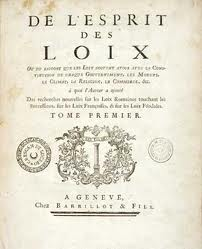 Montesquieu: A törvények szelleméről (1748)
           hatalmi ágak megosztása

                             törvényhozó                 végrehajtó         	   					bírói
               Magyarország államszervezete
Az államszervezet
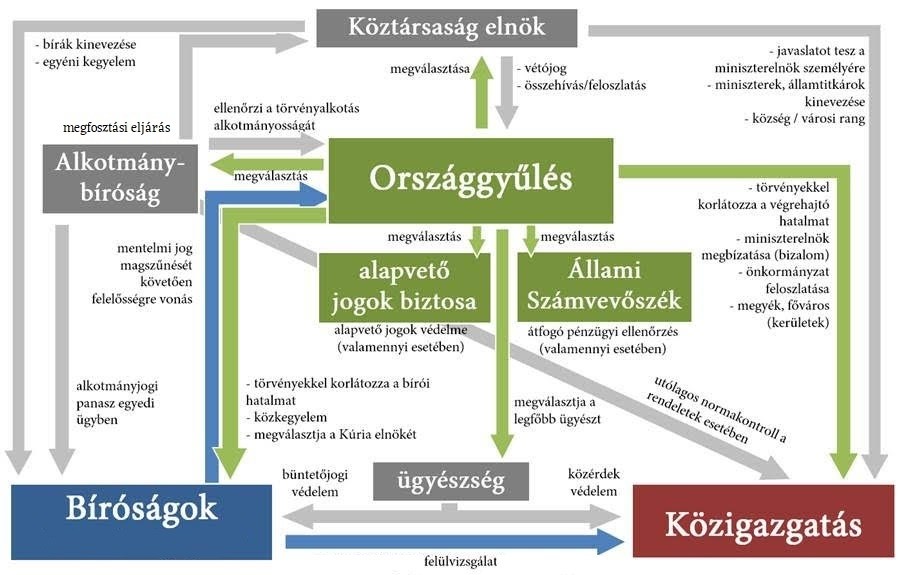 Közigazgatás
K
Államigazgatás
Autonóm államigazgatási szervek
Önálló szabályozó szervek
Központi igazgatás
KORMÁNY
Törvényességi felügyelet
A Kormány irányítása alatt álló 
központi államigazgatási szervek
IRÁNYÍTÁS
Területi Államigazgatás
Vármegyei 
Önkormányzat
Helyi 
Önkormányzat
Véleményezési és 
javaslattételi jog
Települési Önkormányzat
Helyi igazgatás
Helyi Államigazgatás
A magyar közigazgatásalrendszerei
Az államigazgatás és a helyi önkormányzatok kapcsolata
törvényességi felügyelet (Kormány, miniszter, 
     fővárosi és vármegyei kormányhivatal*)
a helyi önkormányzatok által ellátott államigazgatási feladatok
területszervezési döntések
a helyi önkormányzatokat megillető véleményezési és a javaslattételi jog


* Együtt hivatalos a „kormányhivatal” elnevezés
Az államigazgatáskialakulása és fejlődése
2. fejezetAz államigazgatás szervezete
Az államigazgatásiszervezet felépítésének elvei
Az államigazgatásiszervek osztályozása
Az államigazgatási szervek
egymáshoz való viszonya
Alá-, fölérendeltség    ↔     Mellérendeltség
irányítás   - az államigazgatásban: Ksztv. 2. §
felügyelet - az államigazgatásban: Ksztv. 4. §
ellenőrzés

irányítás: teljes szervezeti alárendeltség 
korlát: hatáskörelvonás tilalma
Irányítás, felügyelet – Ksztv.
Szerv vezetőjének kinevezése, felmentése, visszavonása, egyéb munkáltatói jogok gyakorlása
Szerv tevékenységének törvényességi, szakszerűségi, hatékonysági és pénzügyi ellenőrzése
Jelentéstételre vagy beszámolóra való kötelezés
Szerv
SZMSZ-ének jóváhagyása
Az államigazgatási szervek
egymáshoz való viszonya
A központi államigazgatásiszervek
= KÖZPONTI KORMÁNYZATI IGAZGATÁSI SZERVEK
A központi államigazgatásiszervek
Kormány
fogalma:
a végrehajtó hatalom általános hatáskörű  központi  közigazgatási  szerve
a közigazgatás (államigazgatás) legfőbb szerve
funkciói: kormányzás + igazgatás
feladat- és hatásköre kiterjed mindarra, amit az Alaptörvény vagy jogszabály kifejezetten nem utal más szerv feladat- és hatáskörébe
államigazgatási szerveket hozhat létre 
feladatkörében  rendeletet alkot(hat) és normatív határozatokat hoz(hat)
összetétele: miniszterelnök + miniszterek
működése: Kit, Ksztv., ügyrend
üléseinek előkészítése
A központi államigazgatásiszervek
A Kormány működésének formái:
a kormányülés
a Kormány segédszervei – a koordináció szervei:
a Kormány hozza létre és határozza meg a feladat- és hatáskörét (rendelettel vagy normatív határozattal)
Funkcióik: javaslattétel, tanácsadás, döntés-előkészítés, 	konzultáció és koordináció, ügydöntő jogkör (ha törvény vagy kormányrendelet így rendelkezik)
Típusai:
Kabinet (nem központi államigazgatási szerv)
Kormánybizottság
Közigazgatási Államtitkári Értekezlet
egyéb javaslattevő, véleményező vagy tanácsadó szervek

Közigazgatási Államtitkári Értekezlet: Kormány általános hatáskörű döntés-előkészítő testületeként kormányülések előkészítésének általános szakmai, szervező, egyeztető, ellenőrző fóruma. 
Tagjai: minisztériumok közigazgatási államtitkárai
A Kormány és a miniszterelnök munkáját segítő egyéb szervek
A Kormányzati Központ szervei
Miniszterelnökség: 
Vezeti: miniszter
Irányítja (közvetlenül): miniszterelnök
A közigazgatás kiemelt szereplője
Feladatok:
állampolgársági ügyek;
kormánybiztosok tevékenységének koordinációja;
kormányzati stratégiák kidolgozásának támogatása;
kormányzati társadalmi kapcsolatok összehangolása;
közigazgatási minőség és személyzetpolitika, közigazgatás-fejlesztés;
kulturális örökség védelem;
egyes kereskedelmi építmények vonatkozásában a fenntarthatósági szempontok érvényesítése;
Magyar Falu Program működtetése;
aktív Magyarország;
rozsdaövezeti akcióterületekkel kapcsolatos ügyek;
társadalompolitika összehangolása;
társadalmi és civil kapcsolatok fejlesztése.
A Kormányzati Központ szervei
Miniszterelnöki Kabinetiroda  
vezeti: miniszter, aki a miniszterelnök kabinetfőnöke, a Kormány általános politikai koordinációért felelős tagja
irányítja (közvetlenül): miniszterelnök
elsősorban általános politikai koordinációt ellátó minisztérium
segíti a miniszterelnök tevékenységét.
Feladatok:
szervezi, összehangolja és ellenőrzi a Kormány általános politikája kialakítását;
biztosítja és megszervezi a miniszterelnök feladat- és hatásköre gyakorlását, miniszterelnök személye körüli feladatok, miniszterelnök részére soron kívül tájékoztatás, felvilágosítás;
egységes kormányzati kommunikáció, honlapok, protokoll;
mozgóképszakma, elektronikus hírközlés, szerencsejáték szabályozása;
polgári nemzetbiztonsági szolgálatok és polgári hírszerzési tevékenység irányítása;
útdíjfizetési szolgáltatás;
e-közigazgatási és informatikai fejlesztések egységesítése;
kapcsolatot tart az Országgyűléssel és az országgyűlési képviselőcsoportokkal.
A Kormányzati Központ szervei
Miniszterelnöki Kormányiroda:  
 kormányzati igazgatási munkaszervezet, 
 vezeti: közigazgatási államtitkár; 
 irányítja: ME útmutatása szerint a miniszter.
feladatok:
 központi kormányzati igazgatás működésének összehangolása, megszervezése;
 Kormány munkaterve, törvényalkotási programja tervezetének előkészítése, végrehajtásáról gondoskodás; 
 Kormány tagjainak feladat- és hatáskörét szabályozó korm.rend., Kormány ügyrendje (normatív határozat) előkészítése; 
 Kormányülések előkészítése, napirend összeállítása; 
 Kormány döntései végrehajtásának szervezése, összehangolása, ellenőrzése;
 alkotmányos szervek, önálló szabályozó szervek, autonóm államigazgatási szervek vezetőivel - kapcsolattartás koordinálása, stb.
A központi államigazgatásiszervek (központi kormányzati igazgatási szervek)
Minisztérium 

Felépítés/struktúra: Ksztv. + Kit. + SZMSZ
szabályozása:
 A minisztériumok felsorolásáról törvény rendelkezik,
 A részletes feladat- és hatáskörét a Kormány eredeti jogalkotói hatáskörben kiadott Korm. rendeletben (statútum rendelet) állapítja meg
 Az SzMSz-t a miniszter adja ki normatív utasításban

A Miniszterelnökség és a Miniszterelnöki Kabinetiroda mint elsősorban a kormányzati koordinációban is résztvevő minisztériumok
A szakpolitikai feladatokat ellátó minisztériumok
A központi államigazgatásiszervek (központi kormányzati igazgatási szervek)
Minisztérium 
a  miniszter  munkaszerve, 
a  Kormány irányítása  alatt  álló  különös hatáskörű  központi kormányzati igazgatási  szerv

személyi állomány (Kit. alapján):
Politikai  szolgálati jogviszonyban: 
megbízatásuk a Kormányhoz igazodik: miniszter, államtitkár (= politikai felsővezetők);
Megbízatásuk a miniszterhez igazodik: kabinetfőnök; politikai (fő)tanácsadók (= tanácsadók)
 Biztosi jogviszonyban: miniszteri biztos
 Kormányzati szolgálati jogviszonyban: megbízatásuk nem igazodik a Kormányhoz – 
 szakmai  felsővezetők: közigazgatási államtitkár, helyettes államtitkár 
 Központi kormányzati igazgatási szervek kormánytisztviselői
A központi államigazgatásiszervek (központi kormányzati igazgatási szervek)
Minisztériumi struktúra
A központi államigazgatásiszervek (központi kormányzati igazgatási szervek)
Miniszteri kabinet
a  miniszter  bizalmas  titkársága, működését  a  miniszter hivatalba  lépésekor  kezdi  meg
a  miniszter  politikai  döntéseinek előkészítése, nemzetközi  kapcsolatainak  szervezése,  valamint felkészítése  a  Kormány  és  a  parlament  üléseire

Miniszteri  biztos
normatív  utasítással kinevezett  kiemelt  fontosságú  feladat  ellátására 
tevékenységét a miniszter irányítja
megbízatása meghatározott időre, de legfeljebb 2 évre szól

Államtitkárok

államtitkárok: (KE nevezi ki) miniszter teljes jogkörű helyettese, utalni kell az államtitkárnak a minisztérium SZMSZ szerinti feladatkörére
*parlamenti államtitkár – kapcsolat az Országgyűléssel
közigazgatási államtitkár: (KE nevezi ki) minisztérium hivatali szervezetét vezeti, munkáltatói jogok a kormánytisztviselők felett 
helyettes államtitkárok: (ME nevezi ki) irányítja a minisztérium meghatározott része tekintetében a szakmai munkát
A központi államigazgatási szervek
A Kormány irányítása alá nem tartozó központi államigazgatásiszervek
A közigazgatásterületi és helyi szervei
A helyi igazgatás dualizmusa
Az államigazgatás területi és helyi szervei
Az államigazgatás területi és helyi szervei:  

 a központi kormányzati igazgatási szervek területi, helyi szervei és 
 a területi kormányzati igazgatási szervek 

Változások
2010. évi CXXVI. törvény - Fővárosi és megyei kormányhivatalok

2015. április 1. 
      - szakigazgatási szervekből kormányhivatali főosztályok,
      - járási szakigazgatási szervekből osztályok
Az államigazgatás területi és helyi szervei
Változások (folyt.)

1312/2016. (VI. 13.) Korm. határozat 
az államigazgatási szervezetrendszer egyszerűbb szerkezetének kialakítása 
az államigazgatási feladatok ellátását – központi szinten – a minisztériumi szervezetrendszerben kell biztosítani  központi hivatalok átszervezése
takarékos működés megteremtése
a költségvetési szerveknél foglalkoztatottak összfoglalkoztatásban képviselt arányának indokolt mérséklése
2016 és 2017-ben további integrációs folyamatok

Egyes hatósági feladat- és hatáskörök telepítése:
központi hivatali szint		megyei, illetve járási hivatali szint
megyei kormányhivatali szint		         járási hivatali szint
Az államigazgatás területi és helyi szervei
Fővárosi és vármegyei kormányhivatalok (= területi kormányzati igazgatási szervek)
a Kormány általános hatáskörű területi államigazgatási szervei
létesítés, jogállás: Alaptörvény és 2010. évi CXXVI. törvény, Kit.
területi integráció
irányítása: 
     közigazgatási és területfejlesztési miniszter – korlátozott (!) : 
alapítás és megszüntetés: Ø
vezető kinevezése, illetve felmentése: Ø
szakmai irányítás: egyes szakigazgatási feladatok ellátásának irányításában a szakmai irányító is részt vesz 
vezetése: 
főispán – politikai vezető (miniszterelnök nevezi ki)
főigazgató (szakmai felsővezető)
igazgató (szakmai vezető)
Az államigazgatásterületi és helyi szervei
Az államigazgatásterületi és helyi szervei
A fővárosi és vármegyei kormányhivatal feladat- és hatásköre
a jogszabályoknak és a Kormány döntéseinek megfelelően részt vesz a kormányzati célkitűzések területi megvalósításában, ennek keretében 
- koordináció
- ellenőrzés
- informatikai tevékenység
közigazgatási hatósági ügyek
- általános jogorvoslati fórum 
- elsőfokú hatóság
törvényességi felügyelet a helyi önkormányzatok felett, stb.
Járások
Járási hivatalok - 2013. január 1.
174 járási hivatal + 23 fővárosi kerületi hivatal = 197
a fővárosi és vármegyei kormányhivatal szervezeti egysége, kirendeltsége
közreműködik a fővárosi és vármegyei kormányhivatal feladatainak ellátásában
államigazgatási feladatok: önálló feladat- és hatáskör – hivatalvezető (szakmai vezető) gyakorolja
települési, nemzetiségi önkormányzatok, azok társulásai, valamint a hatóságok közfoglalkoztatáshoz kapcsolódó együttműködéséhez szükséges koordinációs és kommunikációs feladatok
kormányablak (integrált ügyfélszolgálat ) → 1. azonnal intézhető, 2. saját hatáskörében intézhető ügytípus, 3. ügyben beadvány továbbítás céljából, és 4. tájékoztatás, 5. kiegészítő szolgáltatások
okmányiroda
Az államigazgatás területi és helyi szervei
Dekoncentrált szervek 
a főispán irányítási jogkörén kívül (= központi kormányzati igazgatási szervek területi, helyi szervei)
a NAV dekoncentrált szervei
az integrációban nem érintett területi államigazgatási szervek
Vármegyei illetékesség:
budapesti és vármegyei rendőr-főkapitányságok
a Magyar Államkincstár vármegyei igazgatóságai
a Szociális és Gyermekvédelmi Főigazgatóság kirendeltségei
Területközi szervek
Országos Vízügyi Főigazgatóság 12 vízügyi igazgatósága 
10 nemzeti park igazgatóság
Az államigazgatás területi és helyi szervei
A helyi önkormányzatok által ellátott államigazgatási feladatok szervezeti kerete 
delegált (államigazgatási) feladatok ellátása:
a települési önkormányzat jegyzője  ha jogszabály másként nem rendelkezik általános első fokú államigazgatási hatóság.
a Polgármester, vármegyei képviselő-testület elnöke, képviselő-testület hivatalának vezetője vagy ügyintézője   kivételesen államigazgatási feladat- és hatáskört törvény vagy törvényi felhatalmazáson alapuló kormányrendelet állapíthat meg [Alaptörvény 34. cikk (3) bekezdése]

A képviselő-testület (közgyűlés) utasítási joga kizárt.
Államigazgatási feladatok ellátásához szükséges költségvetési támogatás: központi költségvetés.
3. fejezetAz államigazgatásfunkciói és működése
Az államigazgatási funkciói és feladatai
Az államigazgatási funkciói
Az államhatalmat megjelenítő közigazgatási funkciók: rendészet, honvédelem, pénzügyek, jogrend megteremtése és fenntartása, külkapcsolatok.
Állandó funkciók 	- 	Változó    funkciók
	    ↓
védelmi funkciók					
szükségletkielégítő funkciók
Végrehajtás
				  
     Jogszabályok végrehajtása     -    Politikai döntések végrehajtása
Integráció - Allokáció
Az államigazgatási funkciói
Az államigazgatás feladatainak meghatározása: jogszabályok
				
Az államigazgatási feladatok naprakész ismerete: 
              Állami feladatkataszter 2012
feladatok
az ellátásért felelős közigazgatási szervek
az együttműködő szervek
az együttműködés formája
a feladat forrása
a feladat ellátását biztosító költségvetési sor
a végrehajtás ütemezése
a végrehajtás határideje
					
Közigazgatás- és Közszolgáltatás-fejlesztési Stratégia 2014-2020
30000 feladat (intézkedés)
8000 jogszabály, stratégiai és szervezeti dokumentum
250000 adat
Az államigazgatás működésének alapelvei
Az államigazgatás tevékenységfajtái
Az államigazgatás jogalkotóés jogalkalmazó tevékenysége
Az államigazgatás jogalkotó tevékenysége

Alaptörvény T) cikk
jogalkotásról szóló 2010. évi CXXX. törvény (Jat.)
a jogszabályok előkészítésében való társadalmi részvételről szóló 2010. évi CXXXI. törvény
a jogszabályszerkesztésről szóló 61/2009. (XII. 14.) IRM rendelet
az előzetes és utólagos hatásvizsgálatról szóló 12/2016. (IV. 29.) MvM rendelet
egyéb alacsonyabb szintű normák
Az államigazgatás jogalkotóés jogalkalmazó tevékenysége
Az államigazgatás jogalkalmazó tevékenysége

„Az általános normának – mely elvontan meghatározott tényálláshoz egy éppen olyan elvontan meghatározott következményt fűz – ahhoz, hogy egyáltalán értelmet nyerjen, egyediesítésre van szüksége.” – Hans Kelsen

A jogalkalmazás célja: a jog érvényesítése → aktus (döntés)
Államigazgatási jogalkalmazás → államigazgatási hatósági jogalkalmazás 
Hatóság: államigazgatási hatósági jogkört gyakorol → jogérvényesítés közhatalom birtokában, hierarchián kívül
Az államigazgatásjogalkalmazó tevékenysége
Feladatkör →  Hatáskör  →  Hatósági jogkör
Illetékesség
Hatáskör-átruházás tilalma
Szubdelegálás tilalma
Kiadmányozás

A hatósági tevékenység két fő formája:
a hatósági jogalkalmazás
a hatósági felügyelet
Az államigazgatásjogalkalmazó tevékenysége
Funkció: a szerv társadalmi rendeltetésének lényegét határozza meg 
- a legtágabb, általános 
- a funkció változatlan, a feladat idomul a társadalmi szükségletekhez
Feladatkör: a közügyek intézésének tárgykör szerinti csoportja 
 - általános, változó 
 - közigazgatási szerv rendeltetési célja
Hatáskör: ki, hogyan jogosult/kötelezett meghatározott közügyek intézésére 
- általános v. különös v. kizárólagos 
- feladaton belül milyen ügyekben kell eljárnia
Hatósági jogkör: egyedi közhatalmi aktus kibocsátása
- konkrét, egyedi döntés
Az államigazgatás jogalkalmazó tevékenysége
Hatósági jogalkalmazás
Az általános normának ahhoz, hogy egyáltalán értelmet nyerjen, EGYEDIESÍTÉSre van szüksége
törvényi tényállás
történeti tényállás
bizonyítás
releváns tények
jog-értelmezés
jogalkalmazói aktus
állami tevékenység  amelyet állami szervek vagy jogszabályi felhatalmazás alapján nem állami szervek (pl. ügyvédek) végezhetnek
a jogszabályban absztrakt tényállást az egyedi ügyre alkalmazzák
egyedi ügyekben eljárva
jogviszonyokat létesítenek, szüntetnek vagy változtatnak meg, illetve egyedi jogviszonyok létesítését, megszűnését vagy megváltozását állapítják meg. 
jogszabályi felhatalmazás alapján és jogi keretek között.
Az államigazgatásjogalkalmazó tevékenysége
Hatósági felügyelet →       ellenőrzés      +     intézkedés
				      






Törvényességi felügyelet (pl. köztestületek, állami vállalatok felett)
(a Ksztv. és az Mötv. által szabályozott felügyelet nem hatósági felügyelet!)
jogalkalmazói aktus előírásai
jogszabályi előírások
(ex lege)
speciális hatósági felügyelet
általános hatósági felügyelet
(felügyeleti szervek)
Az államigazgatás szervező ésszolgáltató tevékenysége
*
Az államigazgatás szervező ésszolgáltató tevékenysége
Intézeti típusú szervek
Az államigazgatás szervező ésszolgáltató tevékenysége
Közüzem (közvállalat) és a tulajdonosa közötti viszony:
az állami vállalat felett az állam törvényességi felügyeletet gyakorol
a gazdasági társaságok feletti általános törvényességi felügyelet: cégbíróság
a közüzem „irányítása” ~ állami vagyon igazgatása: tulajdonosi jogok gyakorlására kijelölt szerv (Ptk.) 
állami vagyonról szóló 2007. évi CVI. törvény: 
az állam tulajdonában álló vagyon (az állami vagyon) feletti
tulajdonosi joggyakorlás módja és szervezete, valamint az állami
vagyonnal való gazdálkodás szabályai
Az állami vagyon kezelésének központi szerve: 
      Magyar Nemzeti Vagyonkezelő Zrt.
Az államigazgatás szervező és szolgáltató tevékenysége
Költségvetési szerv irányítása a következő hatáskörök gyakorlását jelenti (Áht. 9. §) 
alapítása, átalakítás és megszüntetés, 
szervezeti és működési szabályzat jóváhagyása
vezető kinevezése/megbízás adása vezetésre/ felmentése/vezetői megbízás visszavonása + a vezetővel kapcsolatos egyéb munkáltatói jogok gyakorlása
gazdasági vezető kinevezése/megbízása/felmentése/megbízásának visszavonása
a szerv tevékenységének törvényességi, szakszerűségi, hatékonysági ellenőrzése
a szerv döntésének megsemmisítése, szükség szerint új eljárás lefolytatására való utasítás
a szerv döntéseinek előzetes vagy utólagos jóváhagyása
egyedi utasítás kiadása feladat elvégzésére vagy mulasztás pótlására
jelentéstételre vagy beszámolóra való kötelezés
a szerv kezelésében lévő közérdekű adatok és közérdekből nyilvános adatok, vmint egyes, törvényben meghatározott személyes adatok kezelése
Az államigazgatás szervező ésszolgáltató tevékenysége
2011. évi CXCVI. törvény a nemzeti vagyonról          
Nemzeti vagyon: az állam és a helyi önkormányzatok kizárólagos tulajdonában álló dolgok
Kategóriái:











Elsődleges rendeltetése a közfeladatok ellátásának biztosítása.
Gazdálkodás felelős módon és rendeltetésszerűen.
Az államigazgatás szervező ésszolgáltató tevékenysége
Közszolgáltatások ellátásának formái
az államigazgatási szervek maguk látnak el közszolgáltatást → a közhatalmi hatósági és a szolgáltató tevékenység elválasztásának nehézsége
Közintézet
Közüzem
Szerződés magántulajdonban álló gazdasági társaságokkal vagy más szervezetekkel (pl. egyesület, alapítvány) →           A közfeladatok ellátásában államháztartáson kívüli szervezet jogszabályban meghatározott rendben közreműködhet        [Áht. 3/A. § (2) bekezdés]
A belső igazgatásitevékenység
Szervezet és működés rendjének szabályozása
Jat. 23. §
(1) Normatív határozatban szabályozhatja a Kormány és más testületi központi államigazgatási szerv szervezetét és működését, tevékenységét, valamint cselekvési programját.
(4) Normatív utasításban szabályozhatja a miniszterelnök, a központi államigazgatási szerv vezetője, a fővárosi és vármegyei kormányhivatal vezetője a vezetése, az irányítása vagy a felügyelete alá tartozó szervek szervezetét, működését, tevékenységét.
	↓
SZMSZ ← Ksztv., Kit.
A belső igazgatásitevékenység
Kiadmányozás rendjének szabályozása
Ksztv., Kit. → belső szabályzat (SZMSZ vagy kiadmányozási szabályzat)
kiadmányozási jog átruházása és visszavonása
a közigazgatási szerv feladatellátása során keletkezett ügyiratok (pl. döntések) aláírása, kiadása, amely az ügyirat érvényességi kelléke.
a szerv vezetőjének hatáskörébe tartozik, de az SzMSz-ben a szerv bármelyik köztisztviselőjére átruházhatja
a felelősség nem száll át, a hatáskör gyakorlója teljes mértékben felel a döntésért. (A már felülvizsgált végleges kiadmány (elintézés) tervezet jóváhagyását, letisztázhatóságát, elküldhetőségének engedélyezését jelenti a kiadmányozásra jogosult részéről.)
Szignálás → szolgálati út
4. fejezetAz államigazgatás személyzete
A közigazgatási személyzetipolitika rendszerei
A közigazgatási személyzeti politika
fogalma
funkciói
rendszerei
Asszimilációs rendszerek
Differenciált rendszerek
Nyitott rendszer
Zárt rendszer
karrierrendszer
Zsákmányrendszer
A közigazgatási személyzeti politika rendszerei
(főbb modelljegyek, amelyek általában keverednek)
A közigazgatási személyzeti politika rendszerei
(főbb modelljegyek, amelyek általában keverednek)
A közigazgatási személyzeti
politika rendszerei
Magyarország
a közigazgatási személyzeti politika szabályozása: 
 2011. évi CXCIX. törvény (Kttv.)  - besorolási és előmeneteli rendszert tartalmaz 
 2018. évi CXXV. törvény (Kit.) – álláshely típusú rendszerről rendelkezik (nincs előmenetel)
 a közigazgatási személyzeti politika meghatározása Magyarországon a  Kormány hatáskörébe tartozik.
A közigazgatási személyzeti politika Magyarországon
A közigazgatási személyzeti politika Magyarországon
A közigazgatási személyzeti politika Magyarországon
Az államigazgatási dolgozókfelelősségi rendszere
Objektív és szubjektív feltételek	      										  Feltételek?
Jogi felelősség
Nem jogi felelősség
- fegyelmi felelősség
- anyagi felelősség  vagy kárfelelősség
- büntetőjogi felelősség
vezetői eredményfelelősség
politikai felelősség
etikai felelősség
Az államigazgatásidolgozók felelőssége
A jogi felelősség feltételei:
Objektív  →   jogsértés (jogellenes magatartás)
Szubjektív  →  vétkesség (felróhatóság) 





Objektív felelősség – vis maior
Gondatlanság
súlyos
enyhe
Szándékosság
- egyenes
- eshetőleges
Az államigazgatásidolgozók felelőssége
Jogi felelősségi formák:
fegyelmi felelősség → Kttv. + Kit. + Küt. + kormányrendeletek
           ↘ a jogviszonyából eredő kötelezettség vétkes megszegése
anyagi felelősség vagy kárfelelősség → Kttv. + Kit. + Küt. + kormányrendeletek 
↘   a jogviszonyából eredő kötelezettség vétkes megszegése és ezzel kár okozása 
	  ↘  objektív felelősség is!
         ○ harmadik személynek okozott kárért való felelősség 
büntetőjogi felelősség – Btk. + Be.
Az államigazgatási dolgozók felelőssége
Kárfelelősség
A közszolgálati etika
Etikai felelősség → etikai vétség elkövetése → etikai szabályok megszegése
Az etikai szabályok rendszere:
Kttv. + Kit. + Küt. etikai szabályai
hivatásetikai alapelvek és hivatásetikai részletszabályok → Kormánytisztviselői Hivatásetikai Kódex
(Magyar Kormánytisztviselői Kar )
A közszolgálati etikai szabályok jelentősége: tételes jogi szabályt nem sértő, de közösségellenes, közéleti anomáliákat és torzulásokat okozó, a közigazgatásban nem kívánatos cselekmények visszaszorítása.
A közszolgálati etika
5. fejezetKözigazgatás-fejlesztés az Európai Unióban és hazánkban
Közigazgatási reformirányzatok
Kormányzatok fejlesztési kényszerben

Meghatározó reformirányzatok: 
 Új Közmenedzsment (NPM)
 Good governance (jó kormányzás)
 Neo-weberi állam- és közigazgatás

Intézkedések megválasztásánál alapvető: 
 helyi viszonyok összefüggései  
 megvalósíthatóság feltételrendszere
 környezeti tényezők 
 tudományos megalapozottság
 szakmai vélemények becsatornázása, szakma általi elfogadottság
Közigazgatási reformirányzatok
Új közmenedzsment (New Public Management - NPM)
Kialakulásának főbb okai:
- elégedetlenség a túlméretezett jóléti állammal szemben
- társadalmi kontroll iránti igény
- recesszió miatti megszorítások
Javaslata: közszektorban is a magánszektor megoldásait alkalmazni, MERT nincs különbség köztük 
Cél: hatékonyság, hatásosság, eredményesség, teljesítmény → „olcsó, kicsi állam”
Eszközei például: szerkezeti változtatások; kiszervezés; privatizáció; pénzügyi-, személyzeti menedzsment decentralizációja; közszféra HR gazdálkodásának piaci megoldásokhoz közelítése; eredményfelelősség fokozott hangsúlyozása.
Kiterjedtsége…
Kritikája… (közszférát NEM lehet a magánszféra mintájára működtetni…)
Good governance(jó kormányzás)
‘90-es évek óta nemzetközi gyakorlatban
 Kormányzásban szereplők: állam/kormány + magánszféra + civil társadalom ↔ bevonásuk a döntéshozatali folyamatokba
 Hálózatos együttműködésben 
 Társadalom érdekeinek sokrétűbb/magasabb szintű artikulációja
 Politikai, társadalmi, gazdasági prioritások konszenzuson alapuljanak
Ismérvei: 
 participatív 
 átlátható/elszámoltatható 
 effektív a forrás-felhasználásban 
 igazságos, elősegíti jogállamiság megvalósulását
Neo-weberi állam és közigazgatás
Kontinentális Európában válasz az NPM-reformokra →
Weberi, mert: elismeri a hagyományos közigazgatás-felfogást
Főbb elemei:
 állam-, reprezentatív demokrácia-, közigazgatási jog megerősítése 
 eltérő státuszú közszolgálat elismerése

Neo, mert: + új elemeket adaptál a mai viszonyoknak megfelelően (részben NPM bevált intézkedéseit)

Főbb elemei:
 eljárásokra orientáló szemléletmódtól elmozdulás állampolgár-központú szolgáltatások felé
 bürokratából → szakértő, menedzser
A nemzetközi szervezetek és -intézményekszerepe a közigazgatás-fejlesztésben
- Minták/trendek követése (globális vs európai szinten) 
- Eltérő mélységű hatások: konvergencia szintek 
- Eltérő körülményekből adódóan: eredmények divergálhatnak

Nemzetközi szervezetek kiemelkedő szerepe:
 tagjaik közigazgatás-fejlesztésében 
 konvergencia hatások közvetítésében 

Pl.: OECD, ENSz, Nemzetközi Valutaalap, Világbank, Európa Tanács, EU, EUPAN, IIAS, EIPA

DE: változó irányvonalak - ajánlások 
Ezredforduló óta figyelemfelhívás: „Context matters.”
Közigazgatás-fejlesztési tendenciák azEU-tagállamokban az ezredforduló után –célok, módszerek, eszközök
Közigazgatási/közszolgálati modell megválasztása = tagállami hatáskör 
DE kialakulóban: közös Európai Közigazgatási Tér ↔ konvergencia hatások révén közös európai modell
Tagállamok kötelezettségei a közigazgatás kapcsán...
	(uniós jog végrehajtói)
Közös közigazgatási kultúra: 
↔ Európai közigazgatási alapelvek (Európai Bíróság szerepe) 
EU-ban beazonosítható reformtendenciák
Átfogó cél a megfelelő egyensúly: kiadáscsökkentés ↔ ügyfélorientált közszolgáltatások biztosítása között
A Magyary Zoltán Közigazgatás-fejlesztésiprogramok és megvalósulásuk
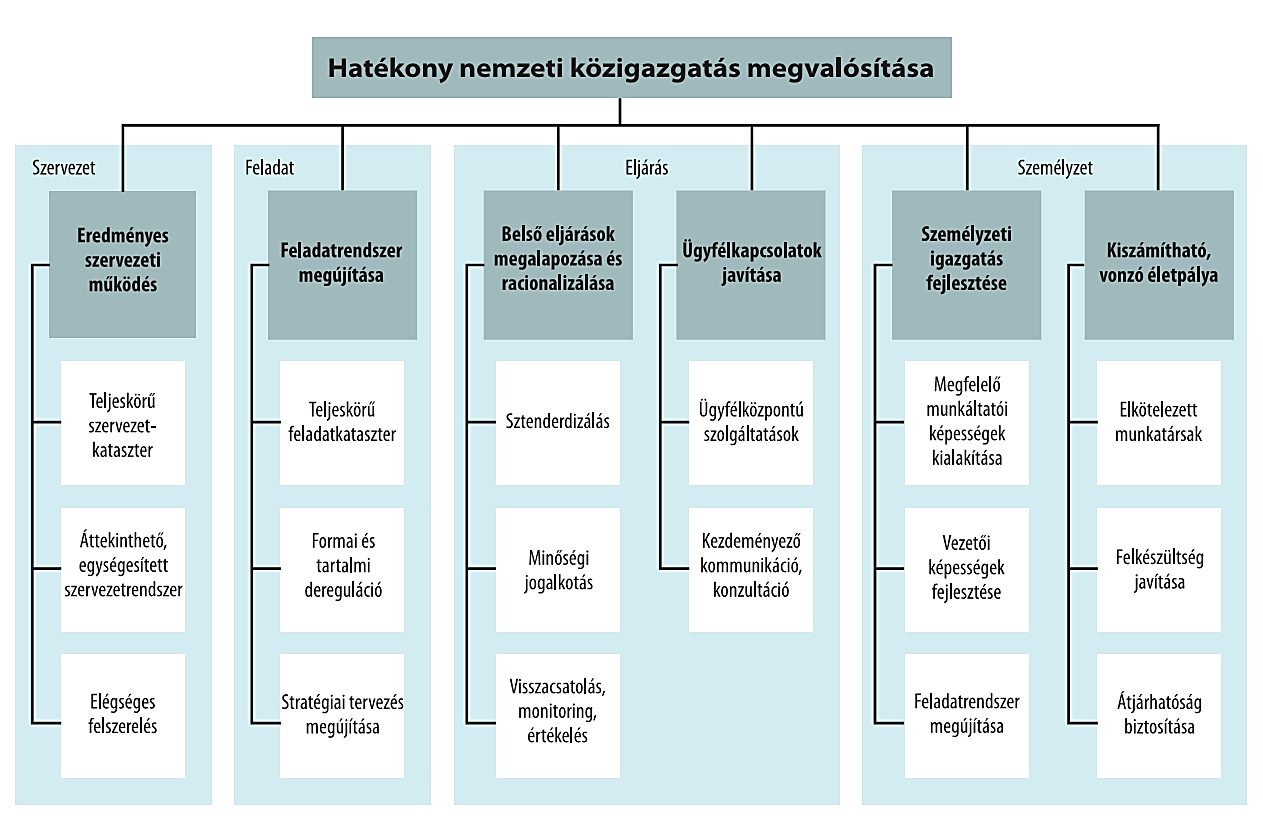 A Magyary Zoltán Közigazgatás-fejlesztésiprogramok és megvalósulásuk
Közigazgatás- ésKözszolgáltatás-fejlesztésiStratégia 2014-2020
Közigazgatás- és Közszolgáltatás-fejlesztési Stratégia 2014-2020
köszönöm megtisztelő 
figyelmüket!


sikeres felkészülést 
kívánok!